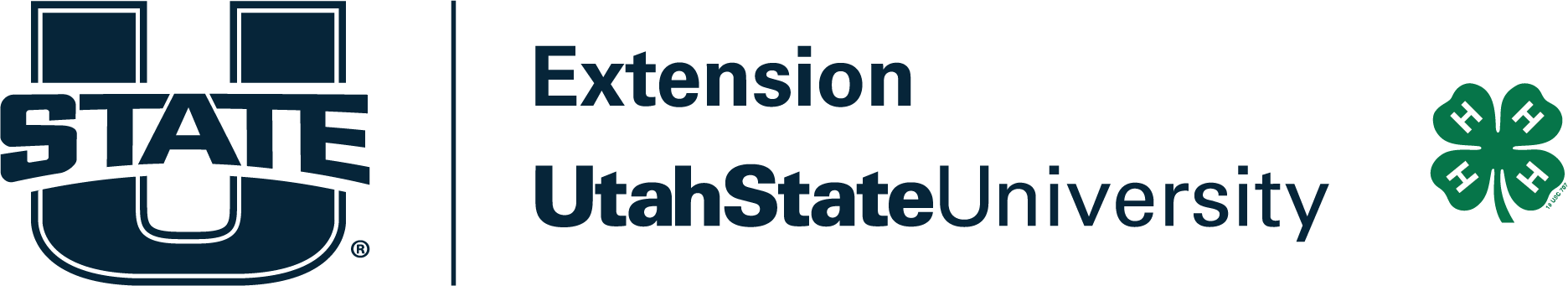 LOCATIONS THROUGHOUT UTAH
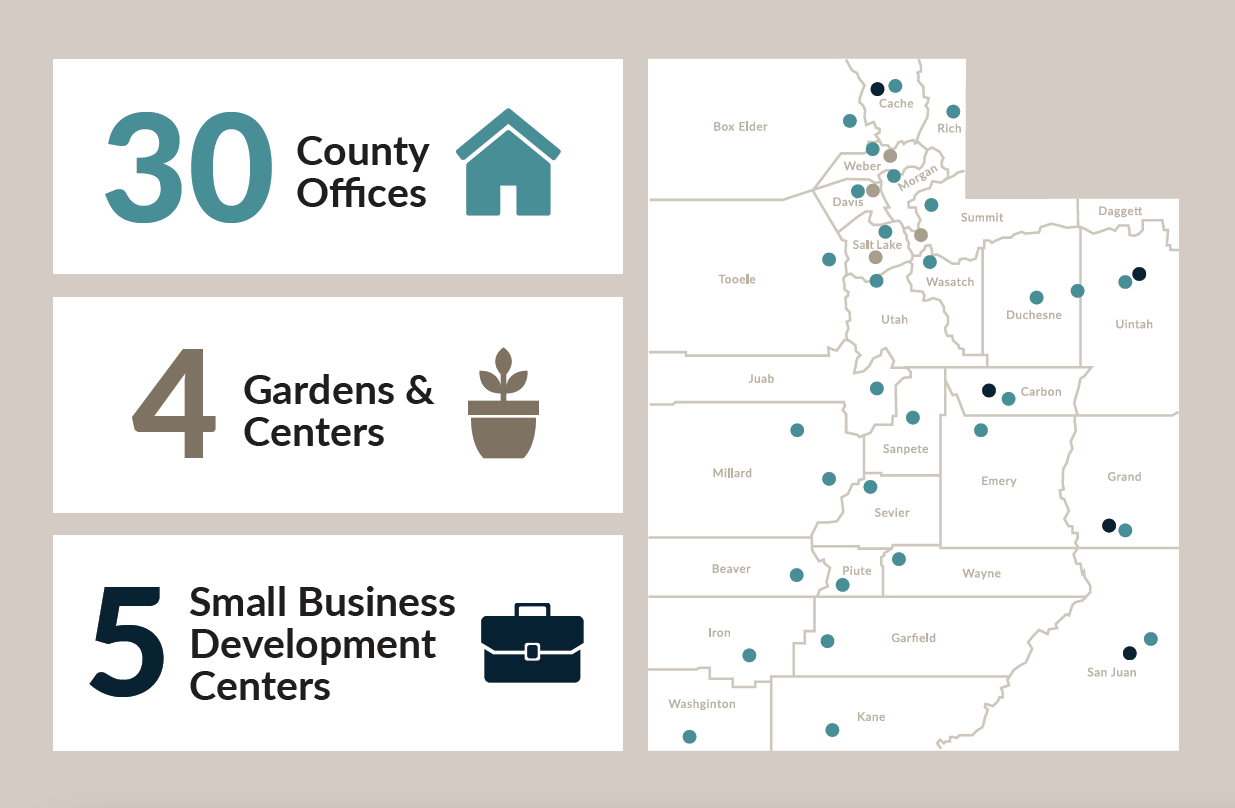 FACULTY & STAFF NUMBERS
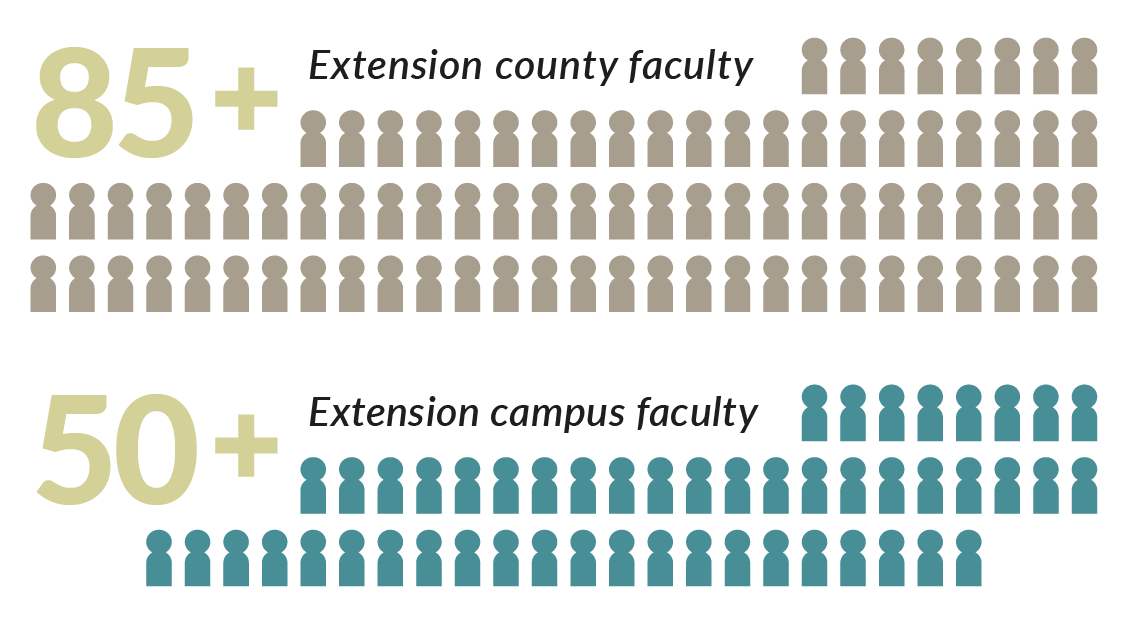 PROGRAM AREAS
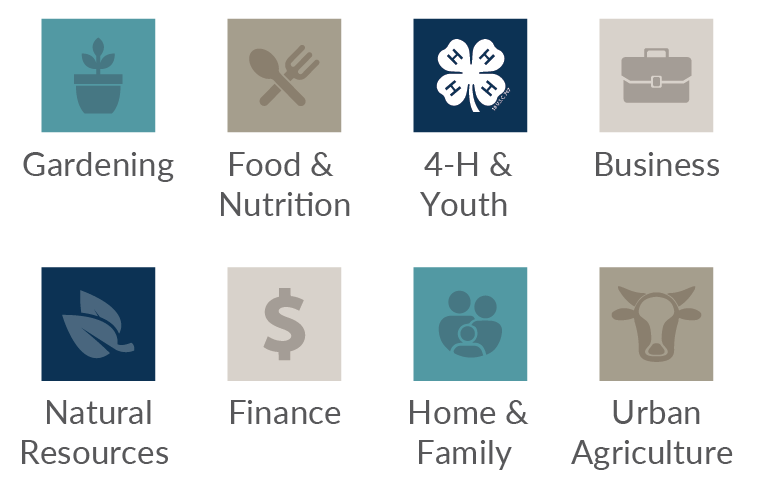 RESOURCES
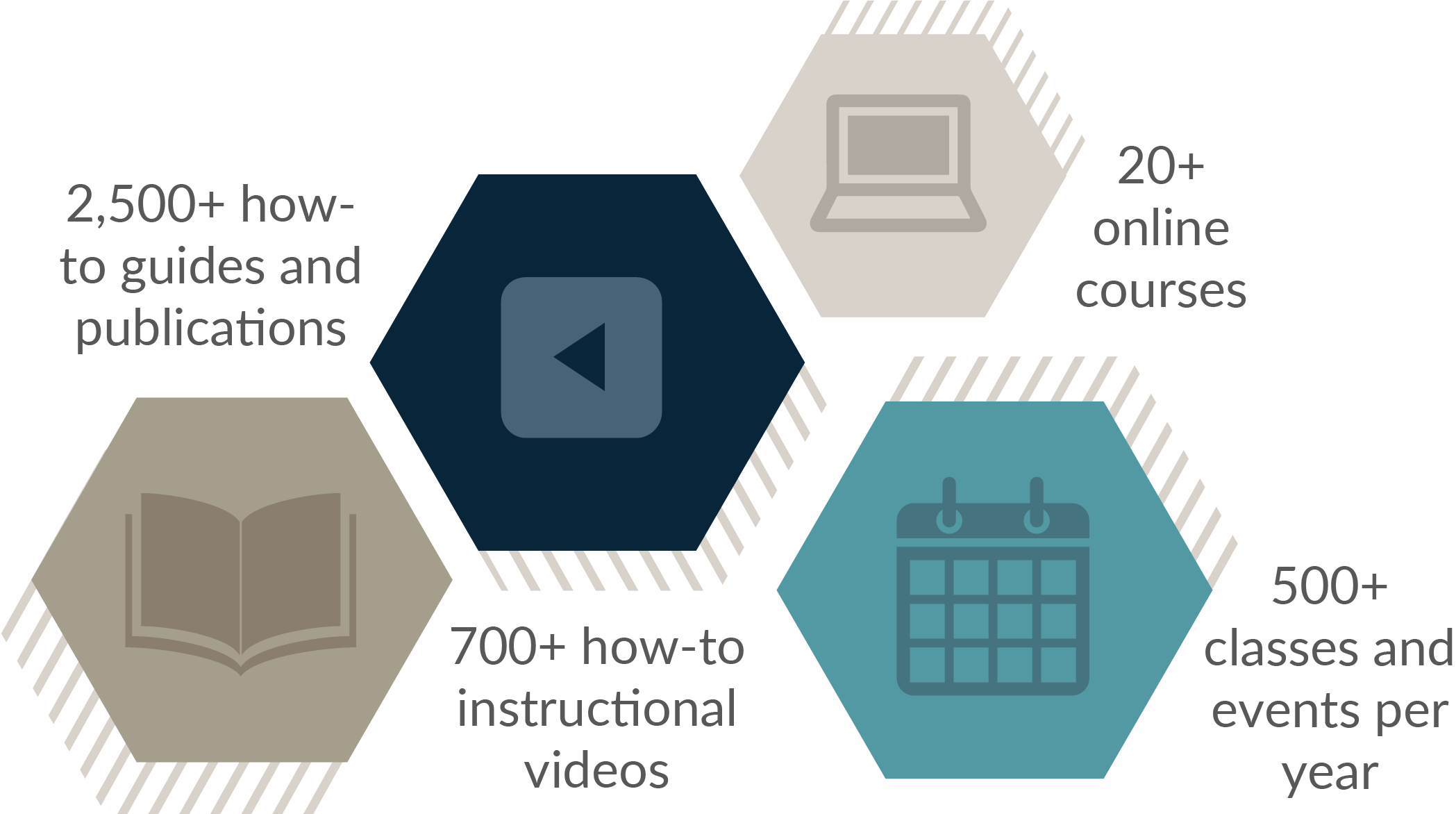 OUR GOAL
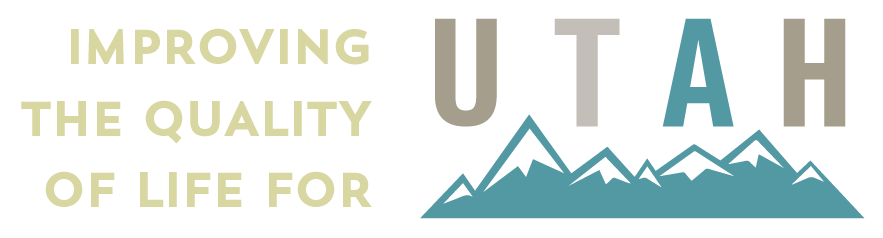 FIND US ONLINE
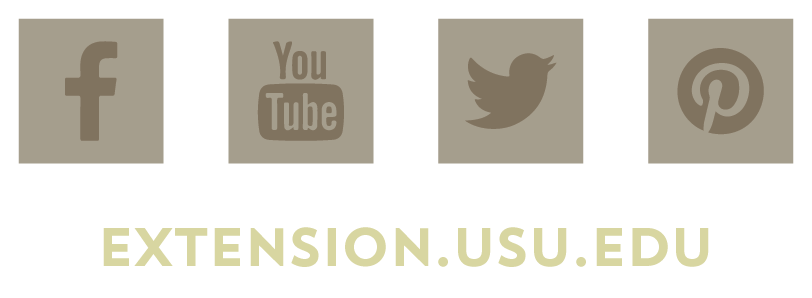